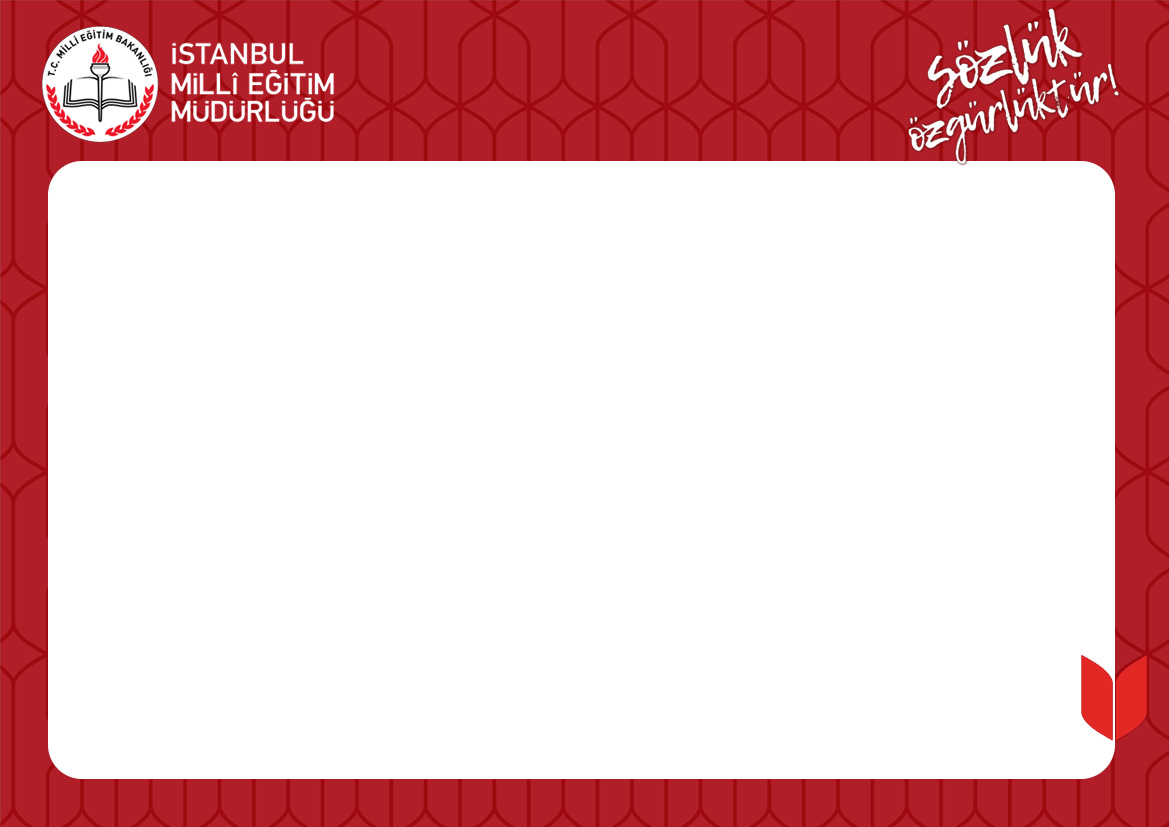 İstanbul Milli Eğitim Müdürlüğü
“Sözlük Özgürlüktür”
 Sözlük Okuma Projesi
sozlukprojesi@gmail.com
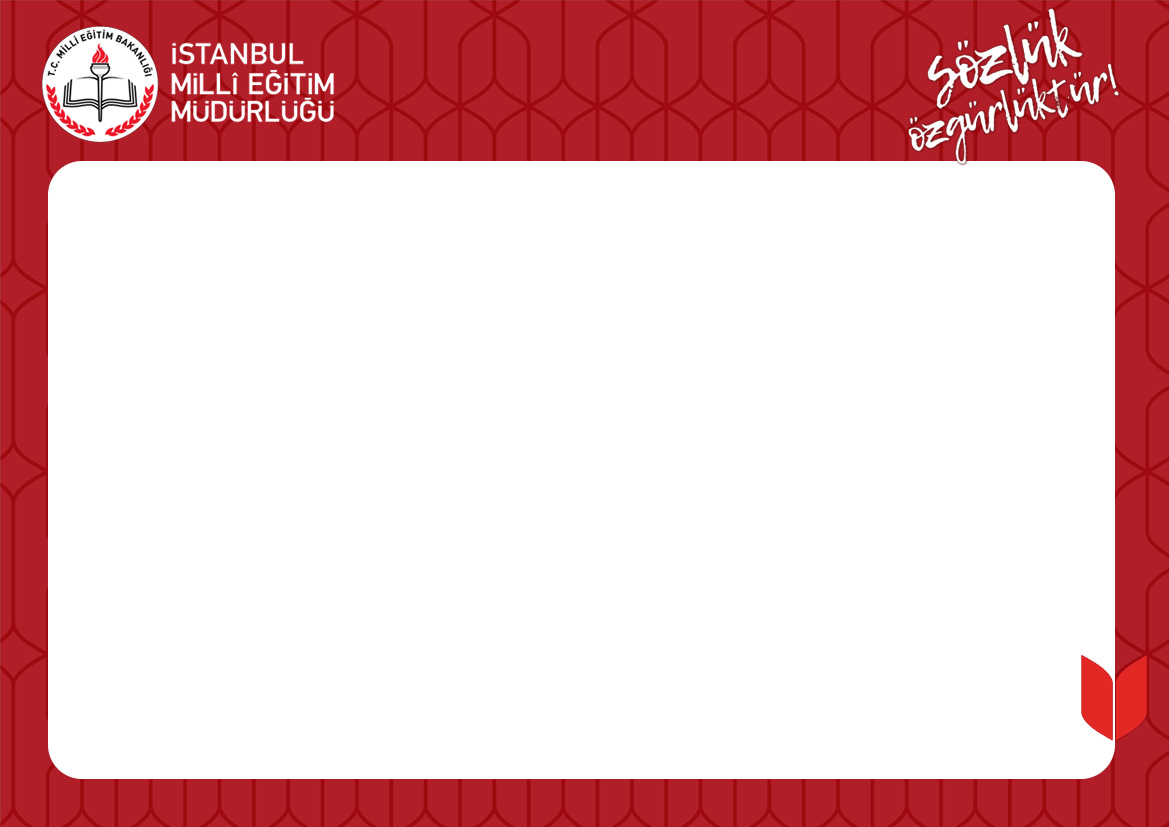 Proje Adı ve Temel Sloganı:

 “ Sözlük Özgürlüktür” Yan sloganı “Her kelime bir ülkedir!” 

1- Proje İstanbul Milli Eğitim Müdürlüğü Sözlük Özgürlüktür Sözlük Okuma Projesi Koordinasyon Birimi tarafından yürütülür.
2- Proje ile ilgili tarifnameye ve gerekli belgelere İstanbul Milli Eğitim Müdürlüğü sitemizden ulaşılabilecektir.
3- Projeye tüm okullarımız, Koordinasyon Birimine hangi etkinliklere katılacaklarını bildirerek katılabilecek. 
4- Eğitim yılı sonunda okullarda kat edilen mesafe değerlendirilecek.
4- Çalışmalar Türk Dil Kurumu ve ilim, kültür, sanat adamları ile desteklenecek.
5- Öğrencilerimizin Yunus Emre’nin, Mehmet Akif’in ve daha birçok mütefekkirimizin kelimelerine yabancılık hissetmemesini hedefliyoruz.
sozlukprojesi@gmail.com
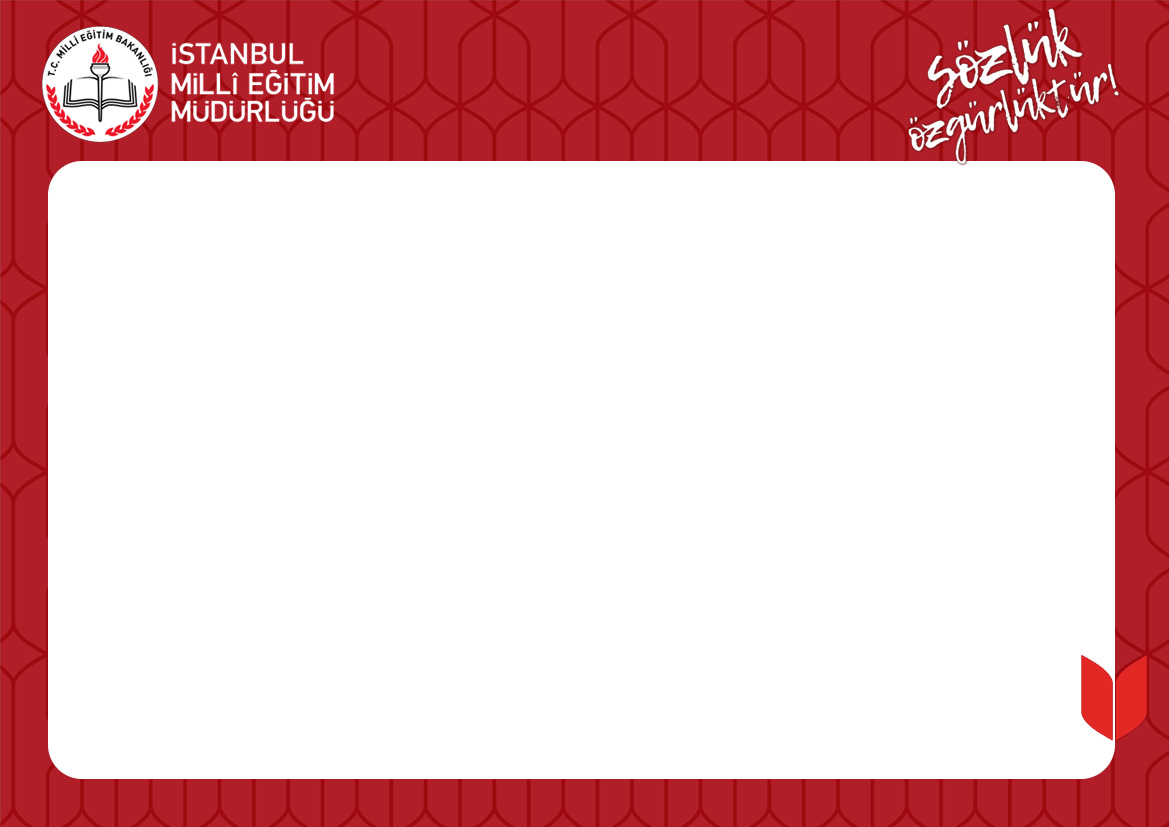 Etkinlik Çeşitleri:

Okul Kütüphanesinde Sözlük Sohbetleri

-Okul Kütüphanelerinde yazarların, kültür adamlarının sözlük kullanma tutumlarını, adetlerini; hangi sözlüklerden ne şekillerde istifade ettiklerini ellerinde o sözlüklerle anlatacakları sohbet programları.
sozlukprojesi@gmail.com
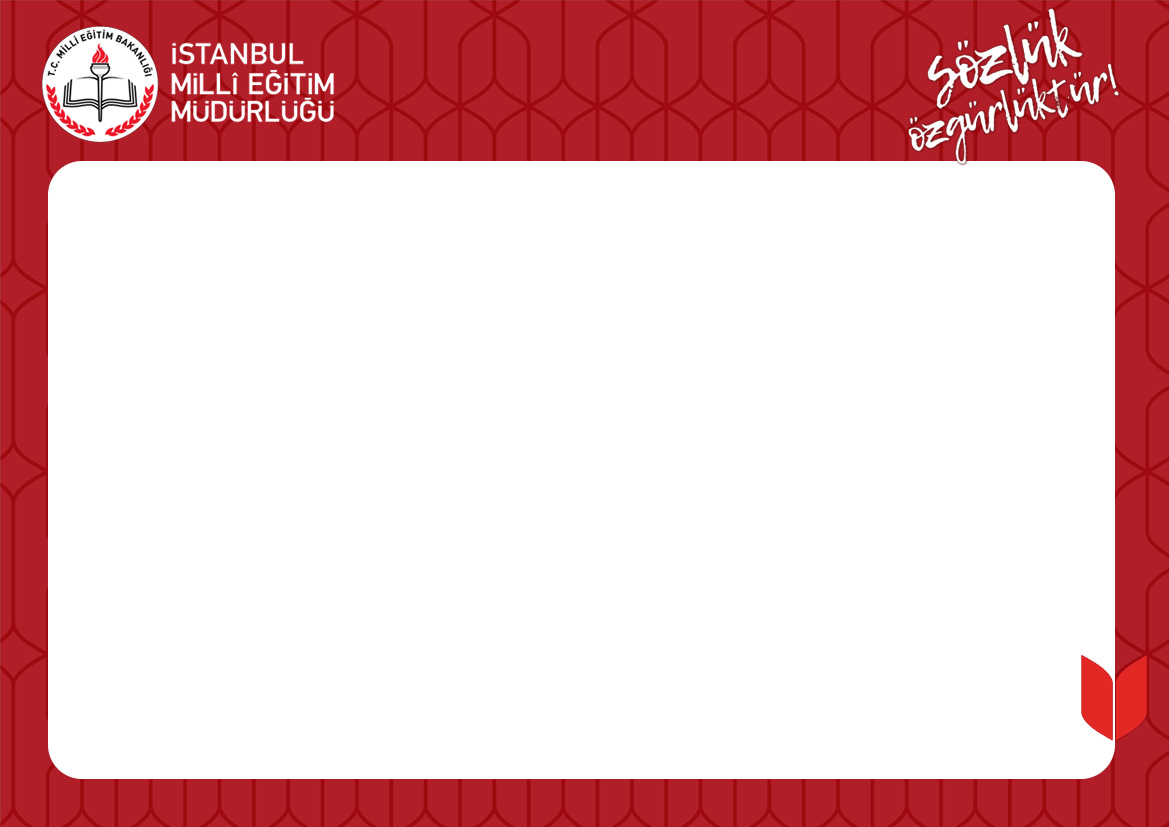 Proje  Kapsamında   Davet                                                   

Abdurrahman Arslan
Adem Kandemir
Ahmet Efe
Ahmet Kekeç
Ahmet Mercan
Ahmet Murat Özel
Ahmet Taşgetiren
Akif Emre
Akif Karayel
Ali Ayçil
Ali Birinci
Ali Emre
Ali Haydar Haksal
Ali Ural
Arif Ay
Asım Gültekin
Aykut Ertuğrul


















                      

Edilebilecek  Yazarlar

Bestami Yazgan
Beşir Ayvazoğlu
Bülent Ata
Cahit Koytak
Cemal Aydın
Cihan Aktaş
Ekrem Demirli
Fahrettin Gün
Fatih Andı
Fatih Okumuş
Furkan Çalışkan
Gökhan Özcan
Güray Süngü
Hüseyin Goncagül
Hüseyin Hatemi
Hüseyin Kutlu
sozlukprojesi@gmail.com
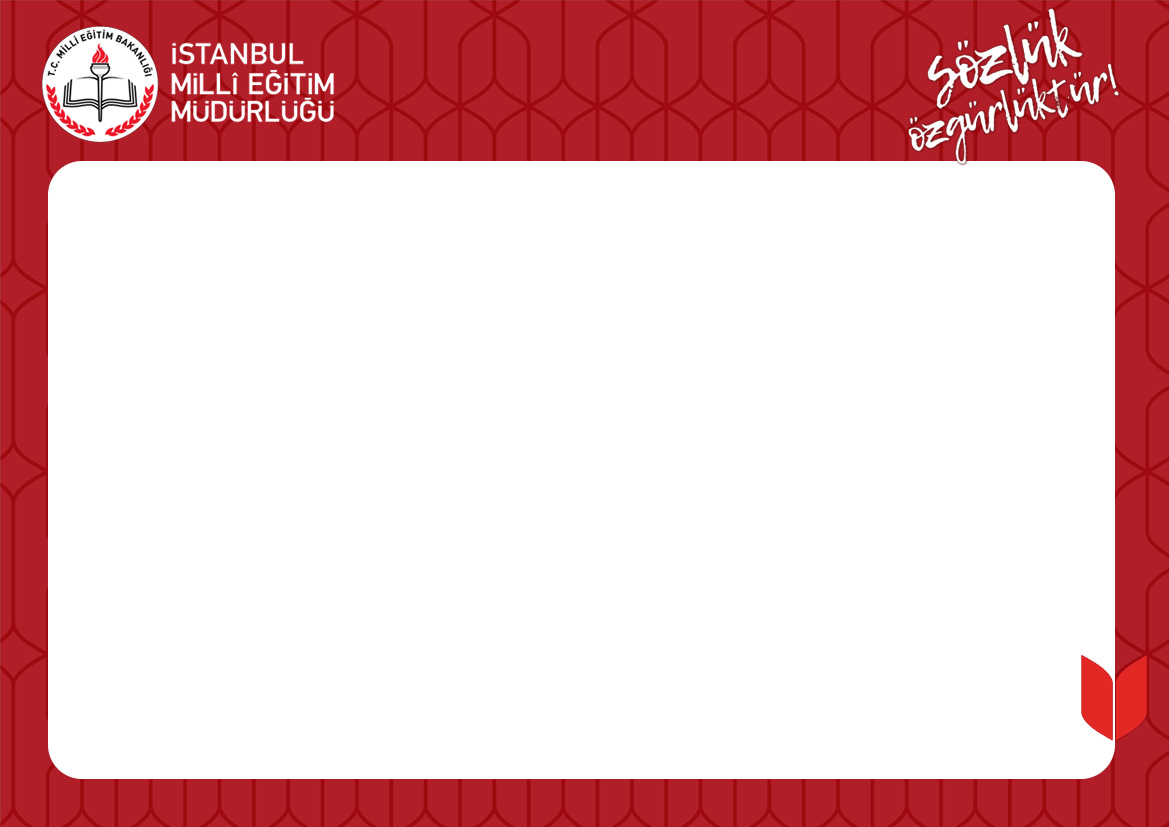 Hüseyin Rahmi Göktaş
Hüsrev Hatemi
İbrahim Demirci
İhsan Süreyya Sırma
İlhan Kutluer
İskender Pala
İsmail Isparta
İsmail Kılıçarslan
Kamil Yeşil
Mahmut Toptaş
Mehmet Aycı
Mehmet Lütfi Arslan
Mehmet Nuri Yardım
Metin Uçar
Mevlana İdris
Mustafa Akar
Mustafa S. Kaçalin





Mustafa Özdamar
Nabi Avcı
Necip Tosun
Nurettin Durman
Nurullah Genç
Sadık Yalsızuçanlar
Sami Gül
Selahattin Eş Çakırgil
Suavi Kemal Yazgıç
Süleyman Ragıp Yazıcılar
Taha Kılınç
Ümit Aktaş
Yasemin Karahüseyin
Yıldız Ramazanoğlu
Yusuf Kaplan
Yusuf Turan Günaydın
Zeki Bulduk
sozlukprojesi@gmail.com
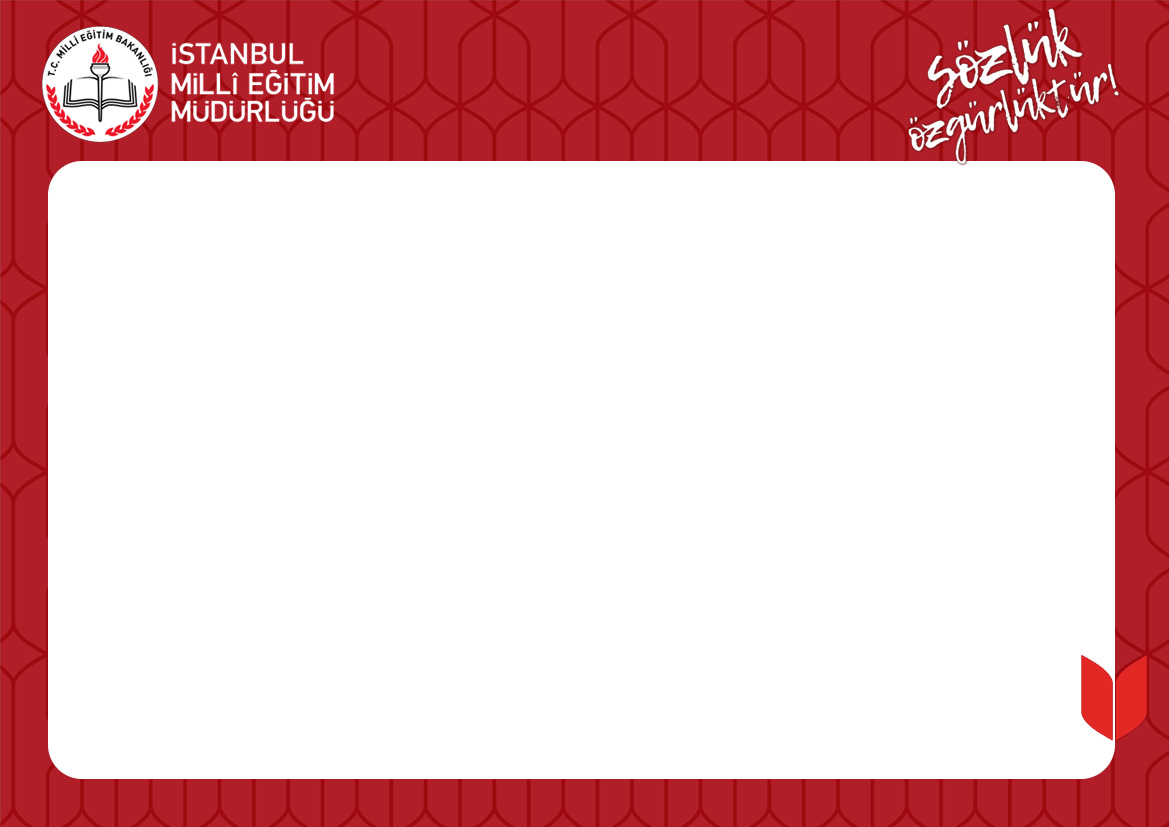 Yarışmalar


-Sınıftan başlayıp tüm İstanbul çapına kadar Sözlük kullanma bilincini teşvik edici yarışmalar.


-En çok sözlük bulunduran okul kütüphanelerimiz, etkinliklere en verimli biçimde katılan okullarımız ödüllendirilecek.
sozlukprojesi@gmail.com
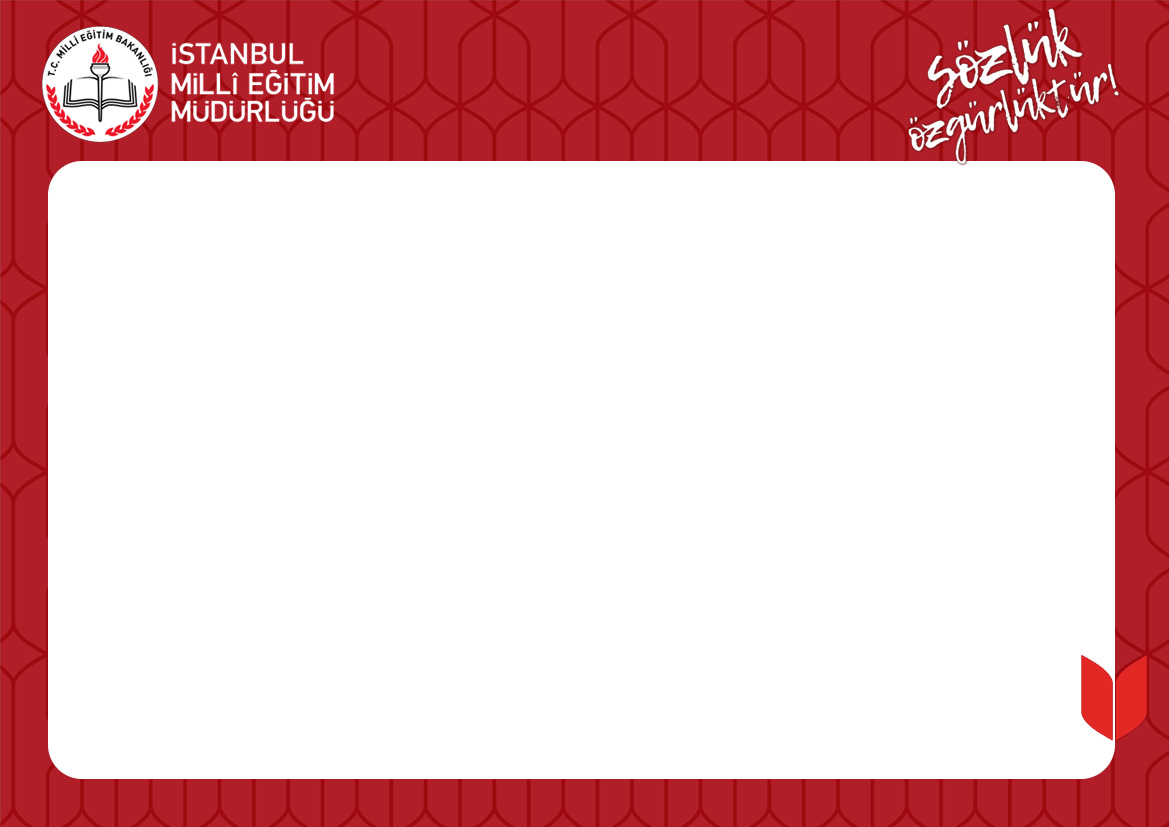 Ders Etkinlikleri

*İlkokul 1.sınıftan 12. sınıfa kadar her sınıf için ayrı ayrı hazırlanmış ders içi etkinliklerimiz olacak.

*İlkokul 1 ve 2.sınıflarda etimolojik düşünebilme yetisi kazandırmaya yönelik “Bu kelimeye neden öyle diyoruz?” etkinliğine başlanacak .

*3. ve 4. Sınıflarda Resimli Sözlük kullanılması teşvik edilecek.

*5. sınıftan itibaren sözlük kullanmayı teşvik edici eser okumaları geçekleştirilecek.
sozlukprojesi@gmail.com
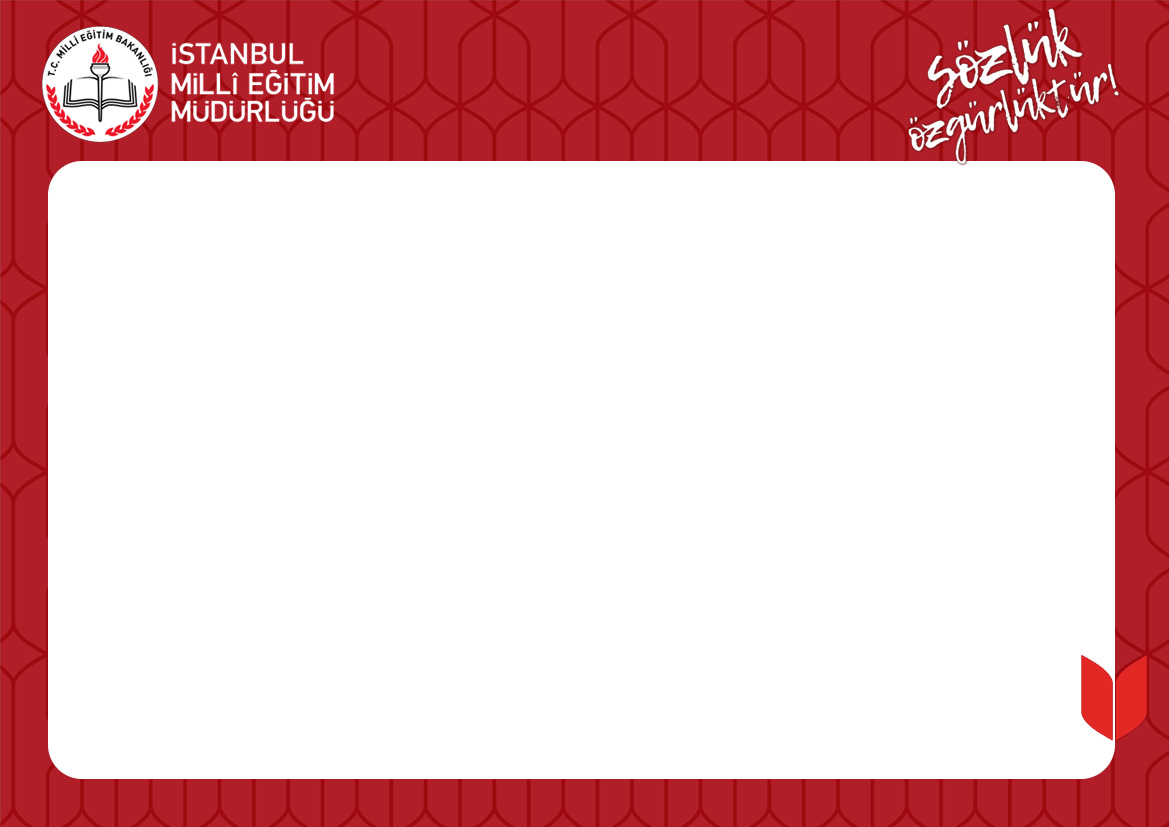 Klasiklerle Buluşuyoruz!


Yunus Emre Divanı, Safahat gibi klasik eserlerimizi arzu eden sınıflarımız ders kitabı olarak okuyabilecek.
 
Mesela:
*Safahat Dersi:  Milli Şairimiz Mehmed Akif’in şaheseri Safahat okuma derslerinde haftada bir saat ders olarak sayfa sayfa okunacak.
sozlukprojesi@gmail.com
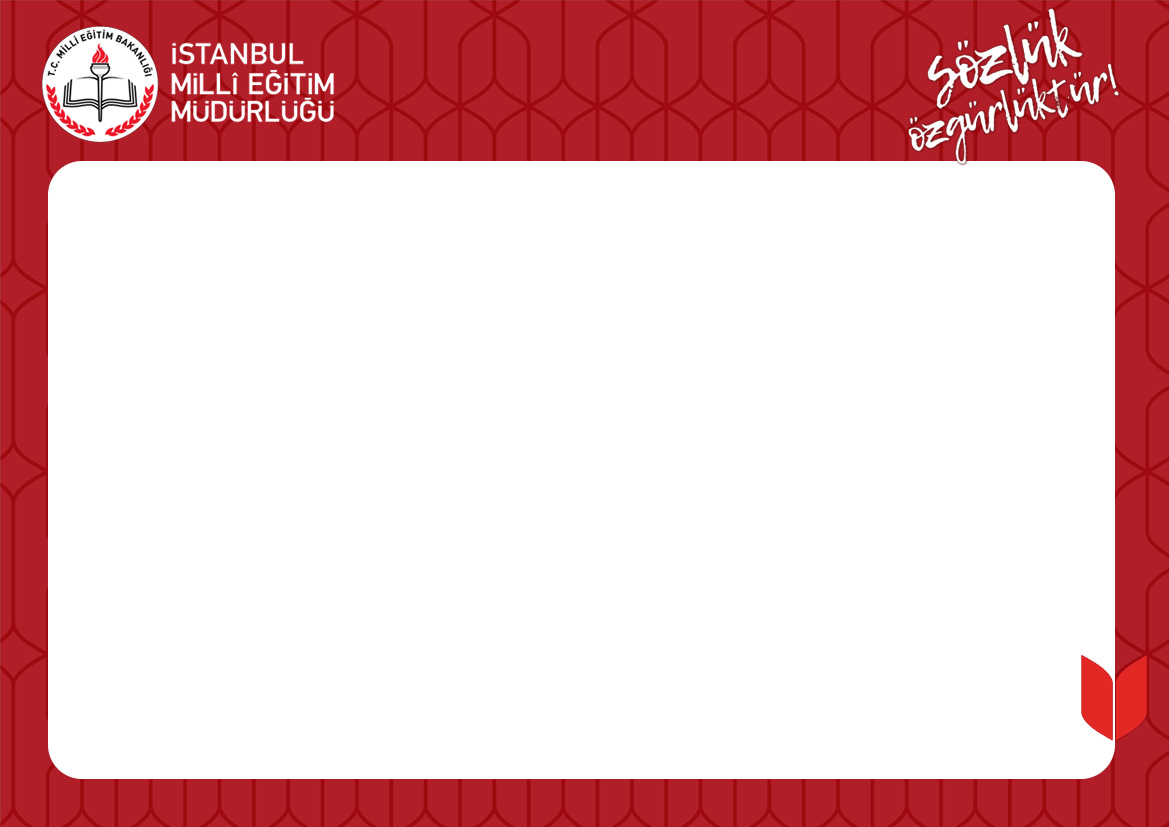 Sözlük Kullanımını Arttırmaya Yönelik Ders Olarak Okunabilecek Pilot Temel Eserler


Aşağıda pilot eser olarak belirlenen 17 kitaptan biri Okuma Saatlerinde haftada bir ders saati olacak ve kitabın bitimine değin sürecek bir şekilde okunur, tahlil edilir. Metin okunurken bilinmeyen kelimeleri sözlüklerden bakılarak irdelenir, öğrenilir.
sozlukprojesi@gmail.com
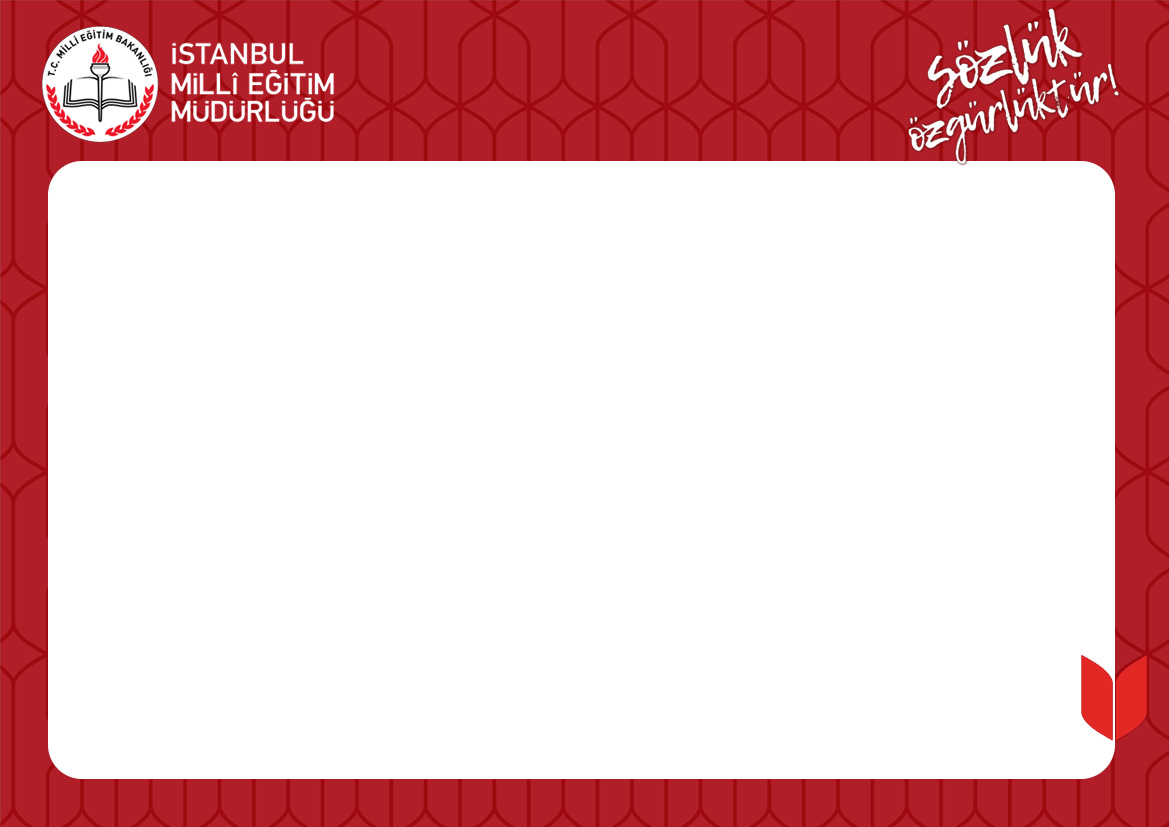 Ortaokullar İçin:

Mehmed Akif Ersoy Safahat (5,6,7,8. Sınıflar)
Yunus Emre Divanı, Faruk Kadri Timurtaş, Tercüman 1001 Temel Eser (5,6,7,8. Sınıflar)
Sultan Murad Han, Fatih Sultan Mehmed’e Nasihatler (5,6,7,8. Sınıflar)
İsmail Hakkı Bursevi, Mesnevinin Ruhu (7, 8. Sınıflar)
Erzurumlu İbrahim Hakkı, Kamil İnsan (8. Sınıflar)
Seyyid Ziyaeddin Yahya, Ebu Ali Sina Hikayeleri (Gencine-i Hikmet)( 7,8. Sınıflar)
Maverdi, Yüce Hedefler Kitabı (8.Sınıflar)
sozlukprojesi@gmail.com
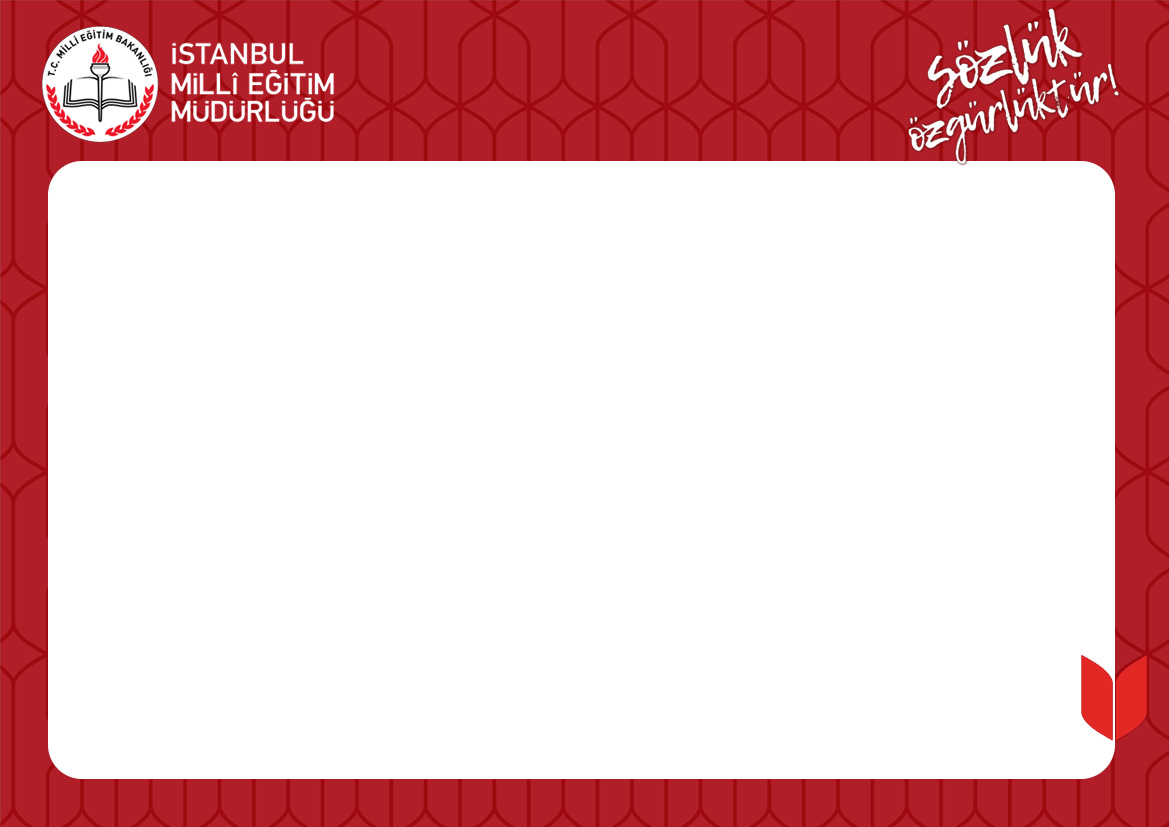 Liseler İçin:

Mehmed Akif Ersoy ,Safahat (Hazırlık,9,10,11,12.Sınıflar)
Yunus Emre Divanı, Mustafa Tatçı, H Yayınları (Hazırlık,9,10,11,12.Sınıflar)
Farabi, İlimlerin Sayımı, Kurtuba Yay (11,12.Sınıflar)
Katip Çelebi, Mizanul Hakk (10,11,12.Sınıflar)
Ahmed Cevdet Paşa, Mecelle - Ekrem Buğra Ekinci (Hazırlık,9,10,11,12.Sınıflar)
Fuzuli, Leyla vü Mecnun (11,12.Sınıflar)
Fuzuli, Rind ile Zahid /Sıhhat ile Maraz, Büyüyenay (11,12.Sınıflar)
Mehmed Ali Ayni, Ahlak Dersleri (Hazırlık,9,10,11,12.Sınıflar)
Nizamülmülk,Siyasetname, İş Bankası Yay (Hazırlık,9,10,11,12.Sınıflar)
Feridüddin Attar, Pendname-i Attar Şerhi, Büyüyenay (Hazırlık,9,10,11,12.Sınıflar)
İbn Miskeveyn, Tehzibül Ahlak (Hazırlık,9,10,11,12.Sınıflar)
Selim Divane El Kırımi, Ariflerin Delili (10,11,12.Sınıflar)
sozlukprojesi@gmail.com
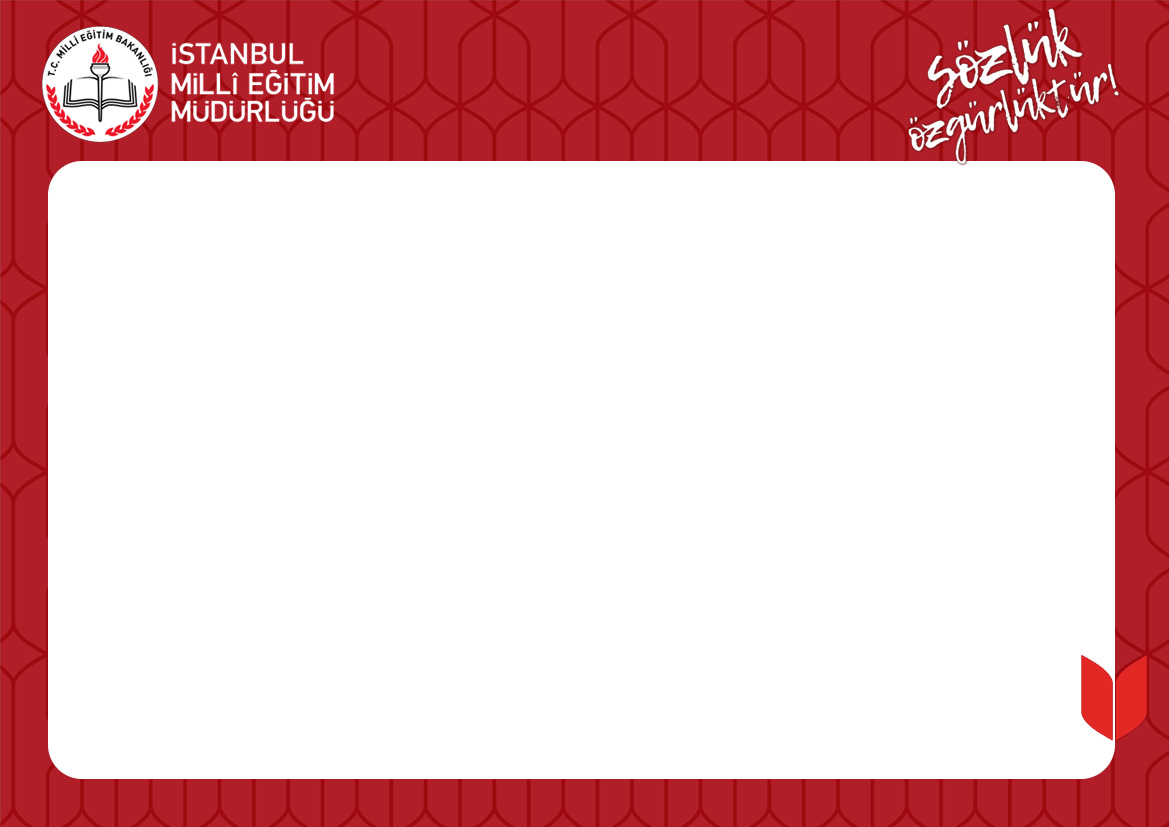 Beyitlerle ve Gazellerle Barışıyoruz!

İçinde Medeniyetimizin temel kavramların geçtiği çok güzel beyitlerimiz var.  Her hafta edebiyatımızdan müstesna bir beyit; her ay güzel bir gazel ezberlemek isteyen öğrencilerimize yardımcı olacağız. 
Beyitlerin ezberlenmesi ders esnasında gerçekleştirilebilir. Gazeller bir aylık süre içinde ezberlenebilir.

Gazeller için kaynak eser:  İzahlı Divan Şiiri Antolojisi, Necmettin Halil Onan, MEB yay., 
                                        Gazellerin Güzelleri, İsmail Dervişoğlu, Kırkambar yay.
sozlukprojesi@gmail.com
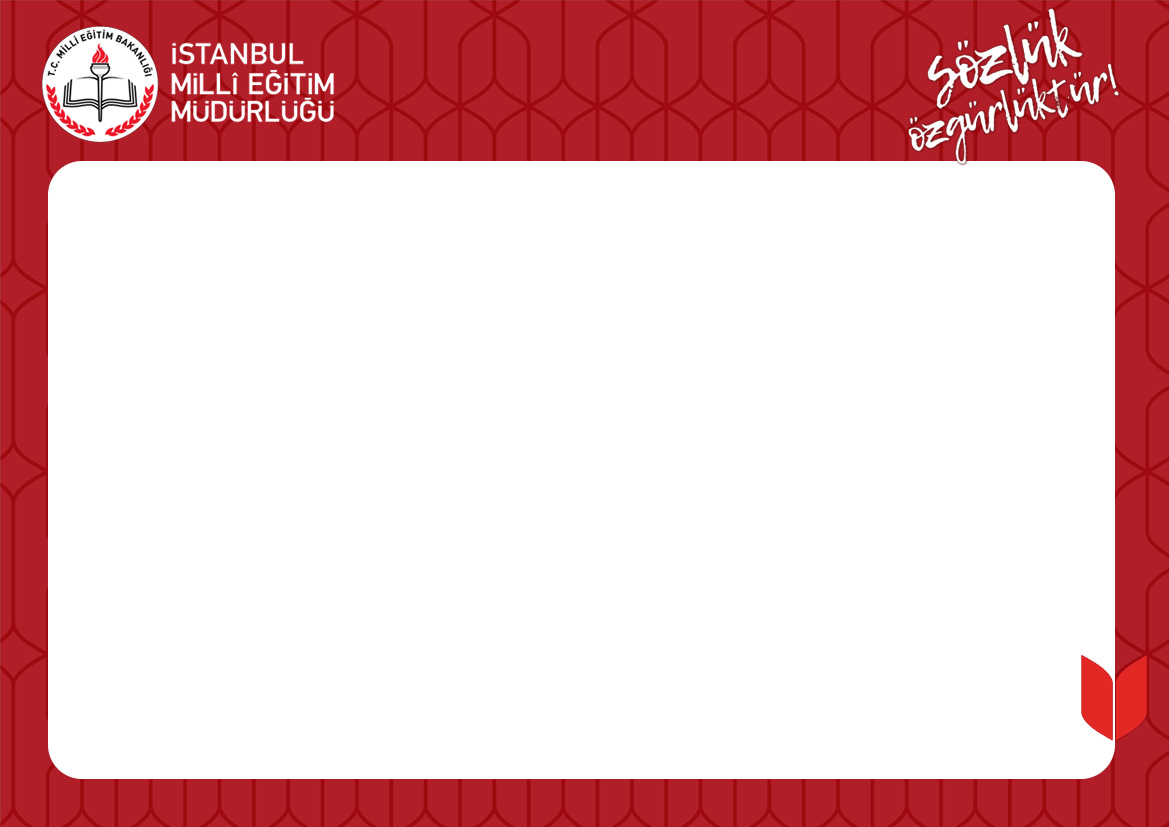 Sözlük Okuma Dersi 

Bu etkinlik haftada bir ders veya yarım ders sözlük okuma dersi olarak düzenli bir şekilde gerçekleştirilir. 

Hangi sözlüğü okutacağı hususunda öğretmenlerimiz Müdürlüğümüzün sitesinden proje kılavuzunda yardım alabilir.
sozlukprojesi@gmail.com
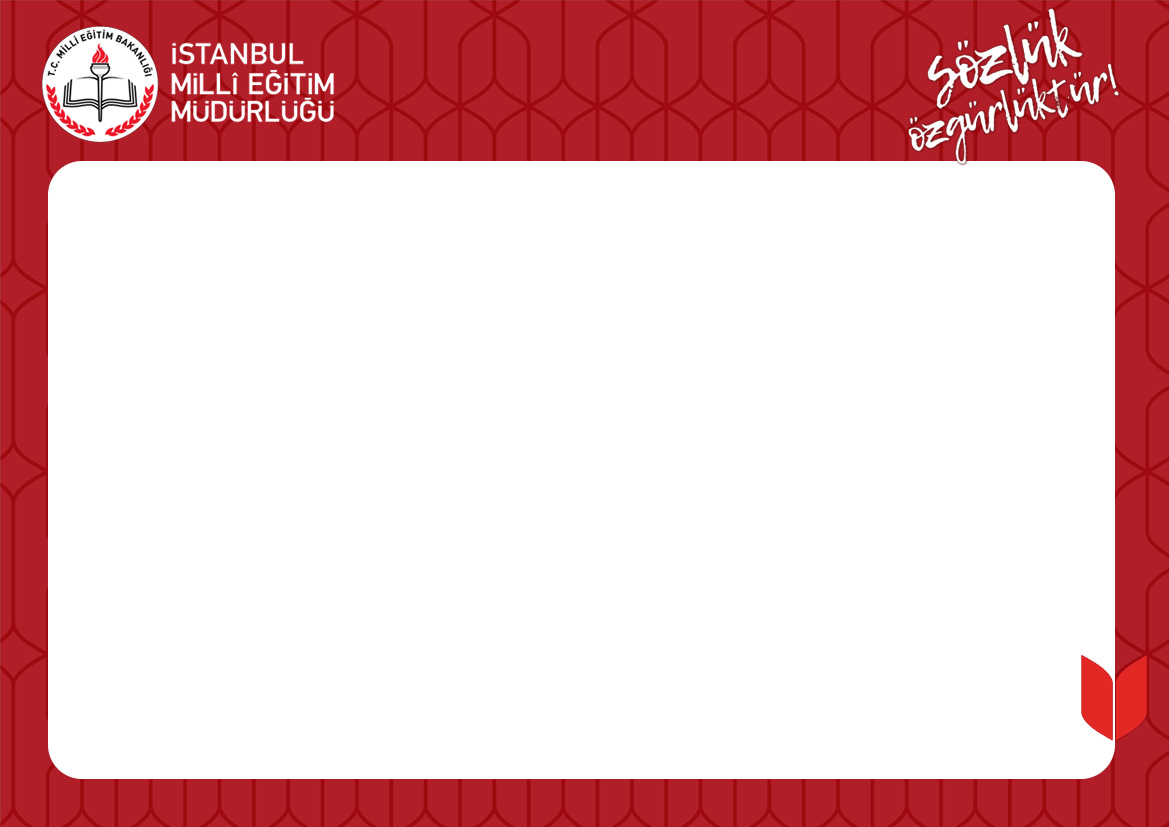 Günün Kelimesi 

Kelime, sınıf tahtasının sağ üst köşesine anlamı ile yazılır.
Safahat ve Yunus Emre Divanı kelimeleri bu çalışma için kullanılabilir. 
Safahat ve Yunus Emre Divanı kelime listeleri sitemizde proje klasöründedir.
sozlukprojesi@gmail.com
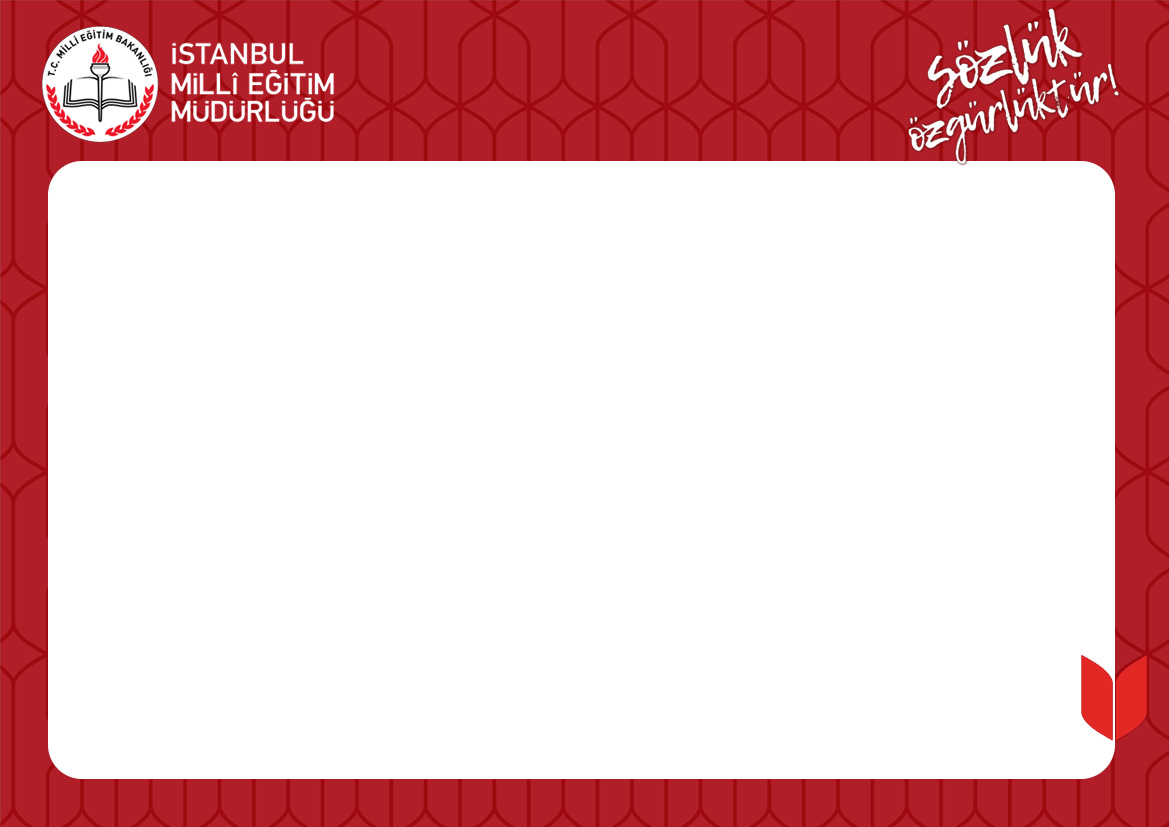 Kelimelerle Tanışma Oyunları:

Kelimeden Kelimeye Atlayarak Sözlük Okuma Oyunu
Akraba Kelimeleri Bulma Oyunu
Sözlük Tanıma Tanıtma Oyunu
Tefe’ül İle Sözlük Okuma Oyunu
Doğru Yazma Oyunu (Kelimeleri doğru kodlama oyunu)
sozlukprojesi@gmail.com
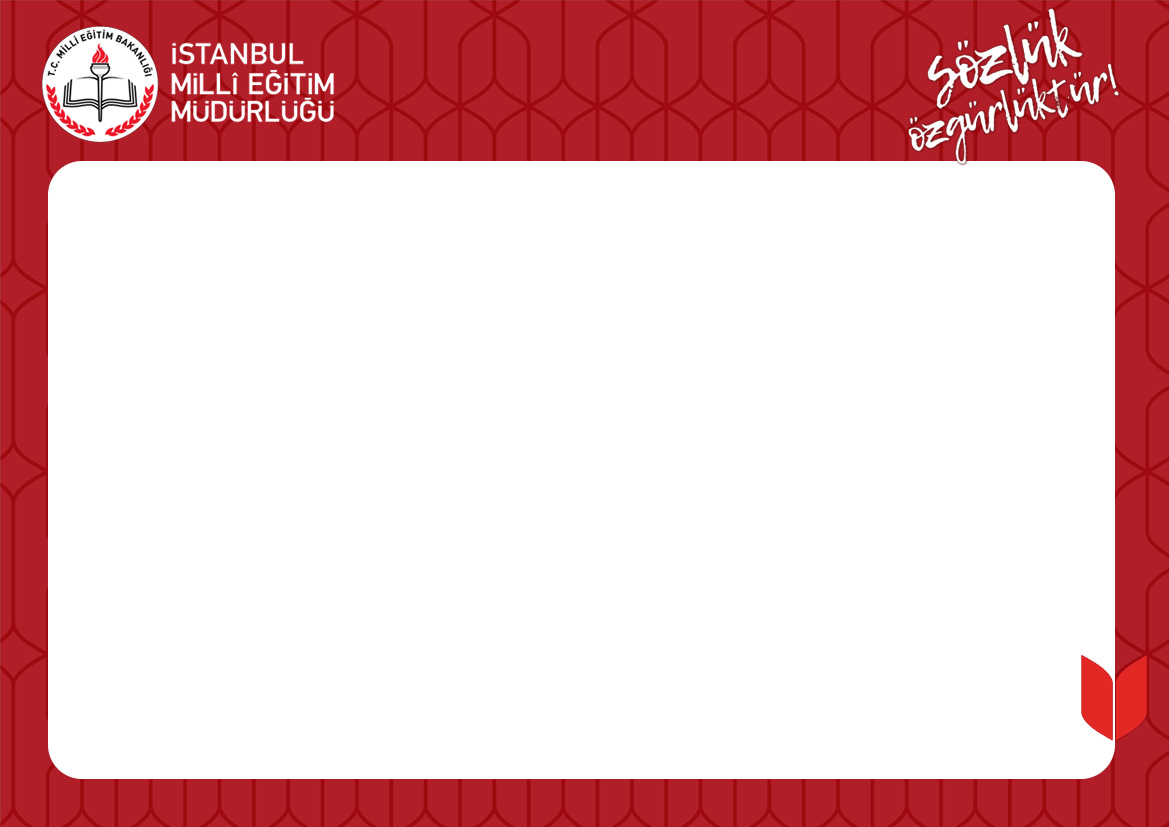 Sosyal Medya Aktiviteleri:

Tüm eğitim kurumlarımızın projeye katılabilecekleri yarışmaları ve görselleri ile zengin bir sosyal medya içeriği hazırlandı. 


Proje, karikatürler, sloganlar, vecizeler, videolar, animasyonlarla sosyal medyadan da yürütülecektir.


İl Milli Eğitim Müdürlüğümüzün twitter hesabından proje sosyal medya görselleri her gün düzenli paylaşılacaktır.
sozlukprojesi@gmail.com
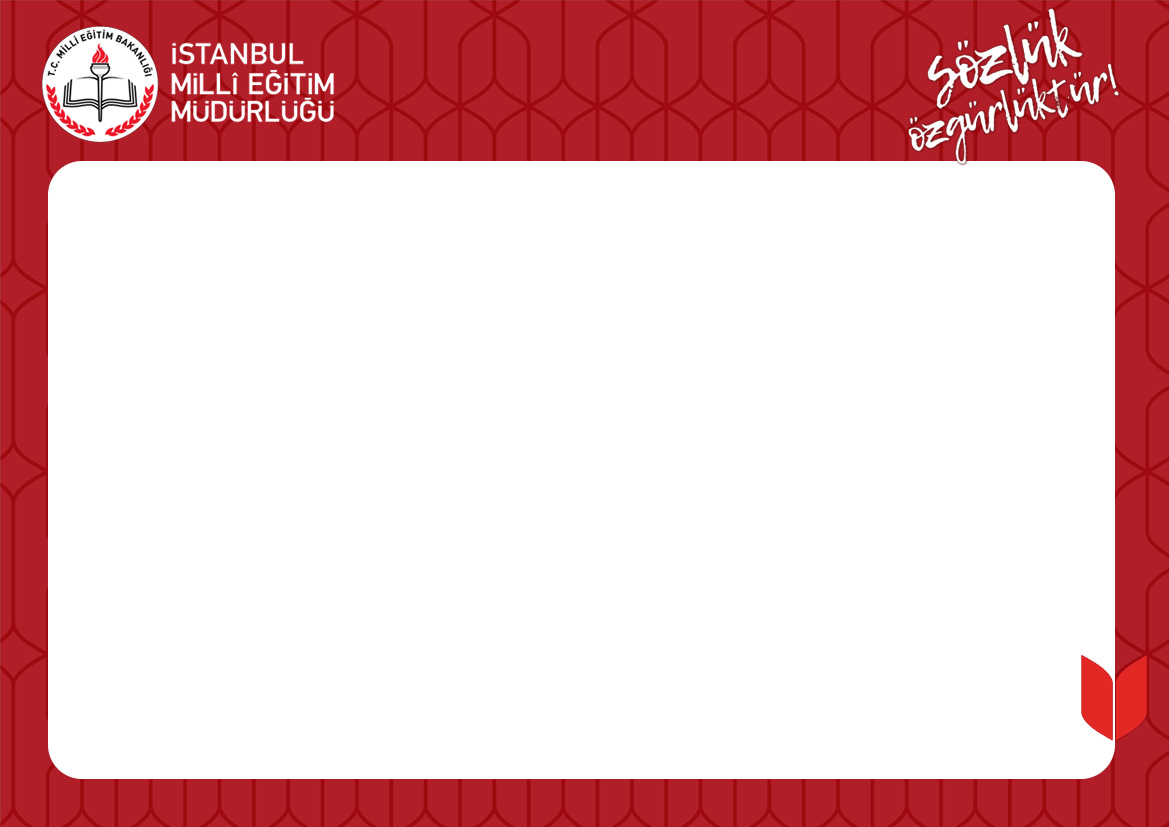 Diğer Çalışmalar

Yazarların ve öncü isimlerin sözlük kullanma üsluplarını
     anlattıkları kısa videolar
Karikatürler
Radyo tanıtımları
İnternet siteleri için tanıtıcı görseller
Kamu spotu videolar

Ayrıca:
 Okullara gönderilecek afişlerden başka daha fazlasını okullarına asmak isteyecekler 
için 1X5 m ve 50X70 cm afiş, kırlangıç tasarım dosyaları sitemizde proje 
klasöründedir. 

Projemize katılacak tüm okullarımız sozlukprojesi@gmail.com mailinden veya 
02124550412 numaralı telefondan Proje Koordinatörlüğünü bilgilendirmelidir.
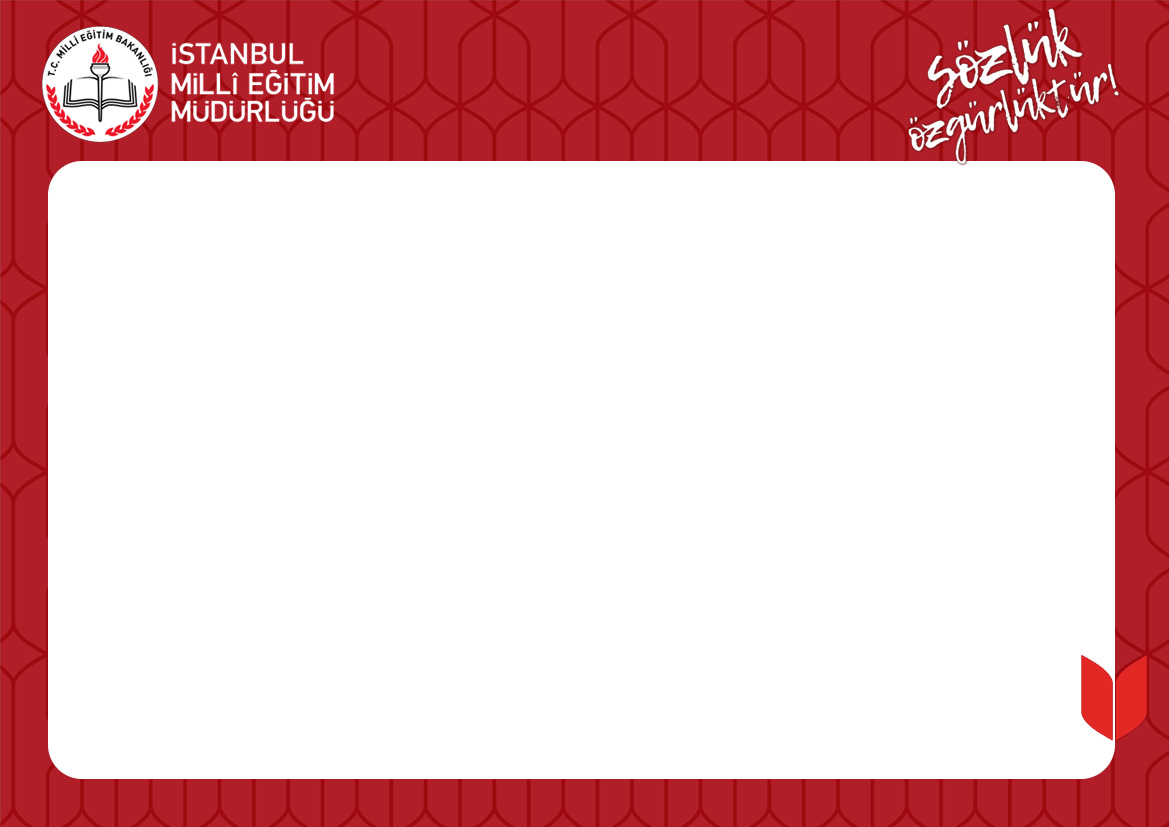 Arz Ederim